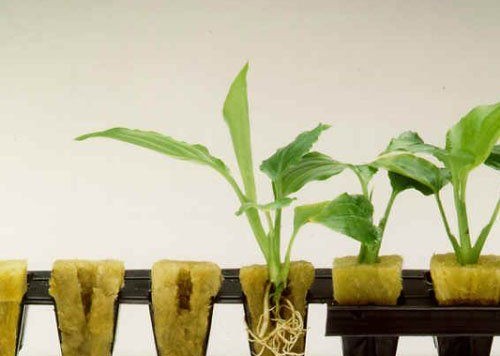 HYDROPONIE
Ing. Zuzana Bukvičková
HYDroponie
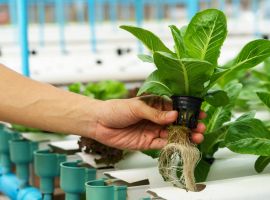 pěstování rostlin bez půdy v živném roztoku
V něčem držet musí - substrát (keramzit, písek, vlna … )

téměř všechny pokojové rostliny
Zelenina (meloun, okurky, rajčata)
ovoce (jahody) 
Bylinky
květiny (karafiáty, gerbery a pod.) pro produkci řezaných květů
Zvláštnosti pěstování v Hydroponii
škodí studený vzduch a průvan
Světlo bez přímých slunečních paprsků
Citlivé na chlorovanou, tvrdou a studenou vodu (optimální teplota je 20 °C)
Pravidelné hnojení tekutými hnojivy 
Ekologické – využití propojení s jezírky – hnojí se detritem od ryb (výkaly)
Výhody a nevýhody Hydroponie
bez chorob a škůdců 
Pěstování bez závislosti na kvalitní půdě
vhodnost pro alergiky - v zemině mohou být alergeny
kontrola přesné skladby živin
rychlejší zakořenění
Rychlejší růst – dřívější sklizeň
méně častá péče – zálivka, přesazování
Možnost vertikálního pěstování – nad sebou – úspora místa
Náročnost na pořízení technologie
Časté laboratorní testy vody
Osvětlení – UV zářiče
Celkově dražší provoz
Hydroponické systémy
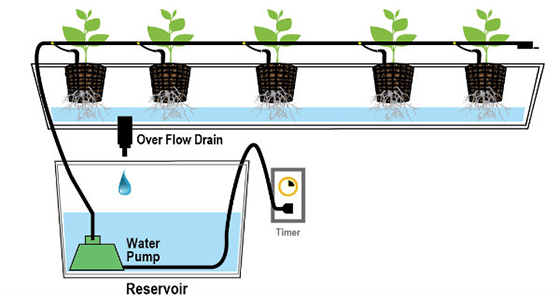 uzavřený cirkulační systém
plovoucí desky
kryté žlaby (NFT)



Vždy je součástí čerpadlo, které vodu pohání, čištění filtrem, kontrola kvality vody apod.
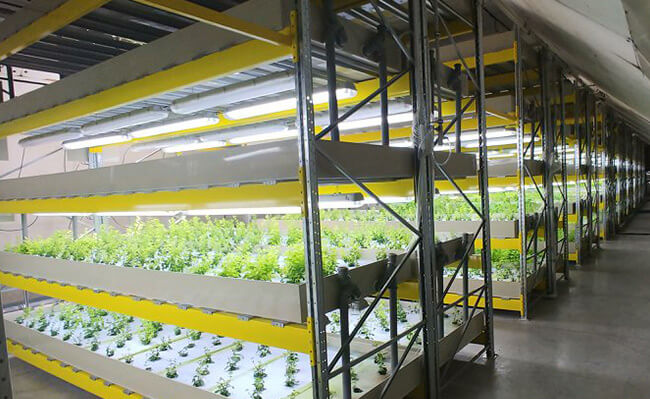 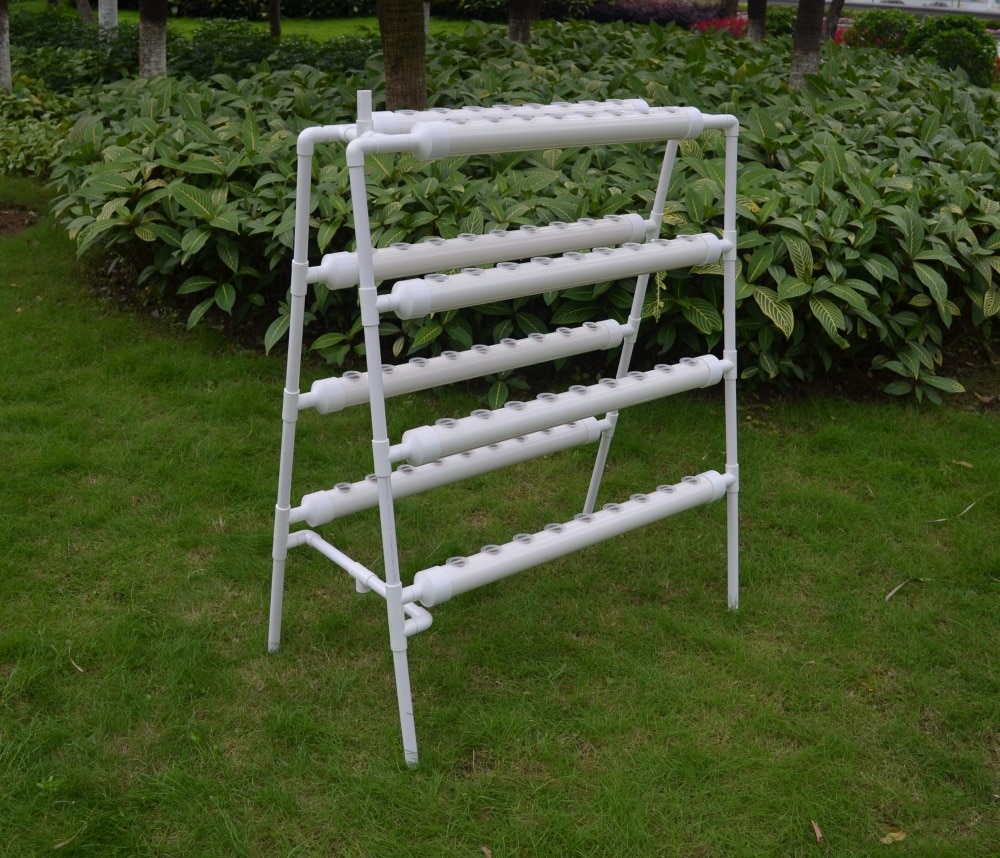 Hydroponické substráty
Agregát expandovaného jílu - jílové pelety (keramzit)
Lapides crescendi – granulát z odpadního skla 
Kokosové textilní vlákno
Rýžové lusky - postupně se rozkládají
Perlit - sopečný kámen
Vermikulit - minerál, zadržuje více vody než perlit
Pemza - Podobně jako perlit - lehká, ze sopečného kamene
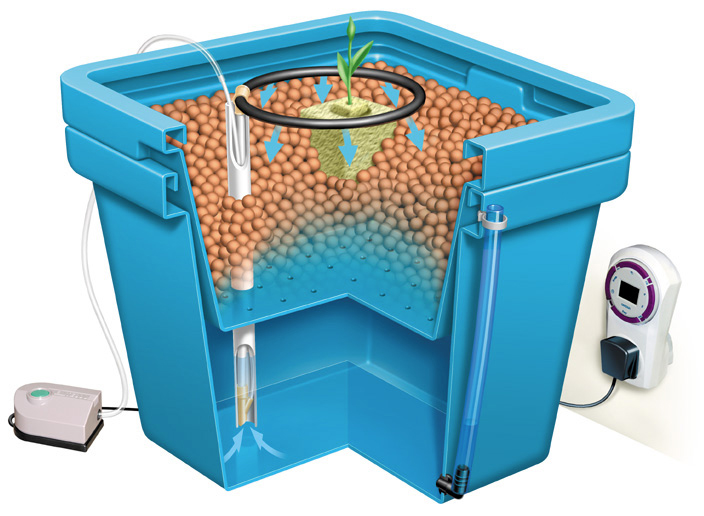 Hydroponické substráty
Písek - těžký, neudržuje dobře vodu, měl by být pročišťován (zadržuje nečistoty)
Štěrk – levný, lehce se čistí, je velmi těžký
Celulózní vlákna - ze dřeva, může mít škodlivé účinky na růst
Ovčí vlna - větší kapacitu pro vzduch  a srovnatelná kapacita přijmu vody
Minerální vata - nejrozšířenější substrát, z roztavených hornin, čediče či „strusky“, 
Pěnový polystyren – levné, velmi lehké,  pouze nerozložitelné (u kterých nehrozí absorbování styrenu do rostlin)
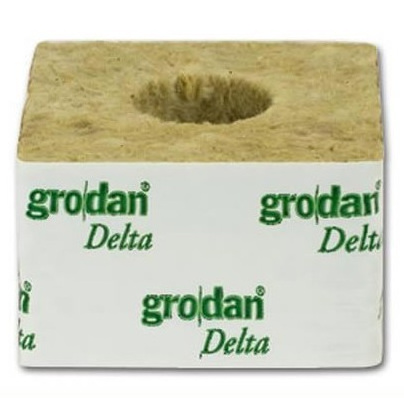 Hydroponie doma
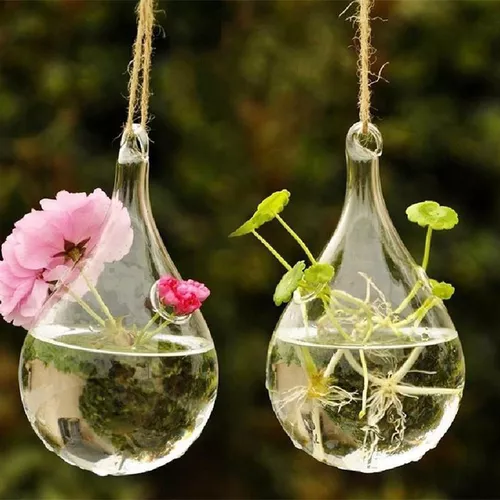 Systém cirkulace vody jednoduchý (jako akvárium nebo fontánka)
Lze pěstovat i bez čerpadla – pouze dolévání živného roztoku
Velké množství pokojových rostlin
Hydroponické vázy – různá estetická řešení
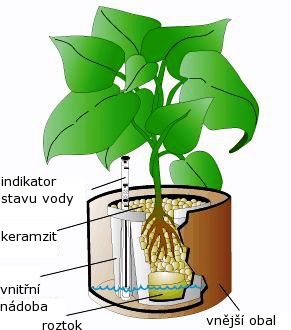 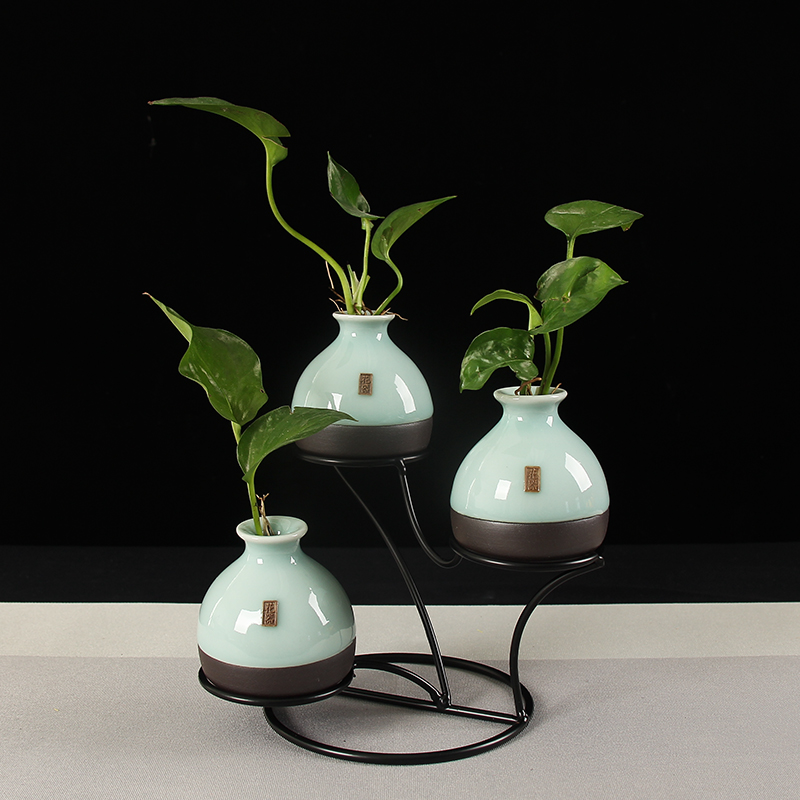 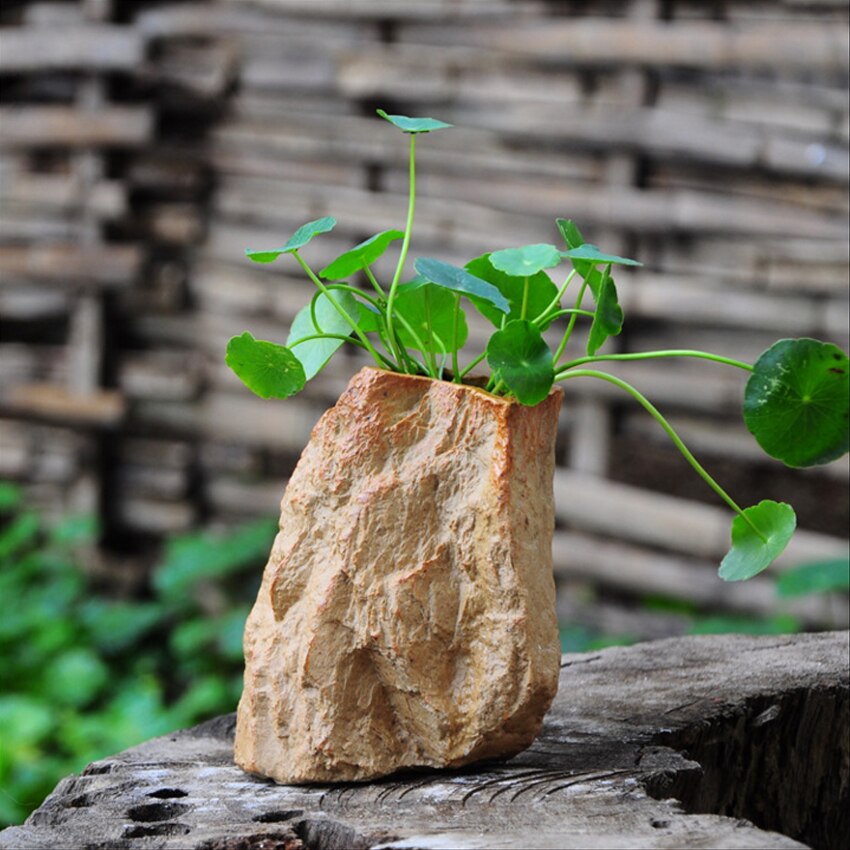 … příklady rostlin v hydroponii …
(Je jich samozřejmě daleko více)
jahody
Nejsou zapatlané od hlíny 
Díky váze plodů většinou v NTF žlabech – snadno se sklízejí
Dají se takto pěstovat i na zahradě – u nás v zimě voda zamrzne
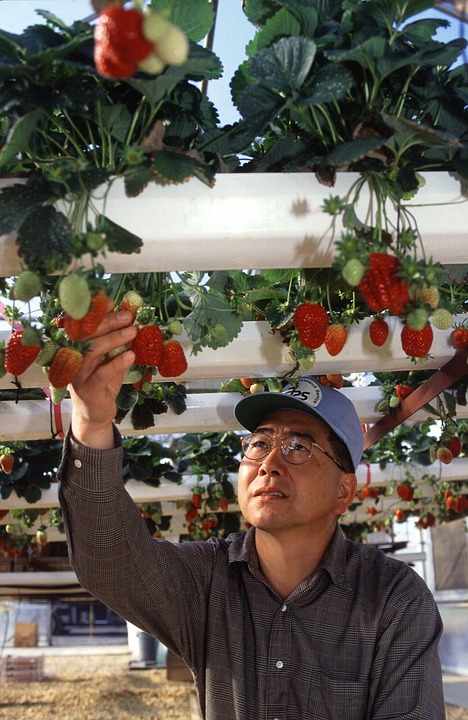 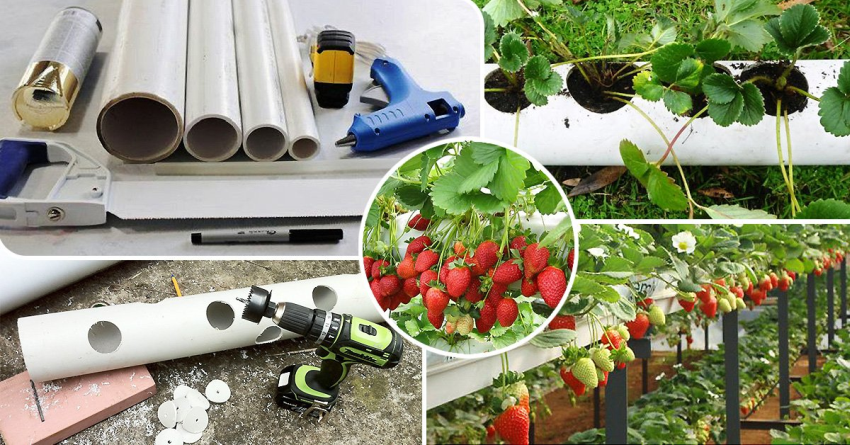 Saláty a další listová zelenina, bylinky
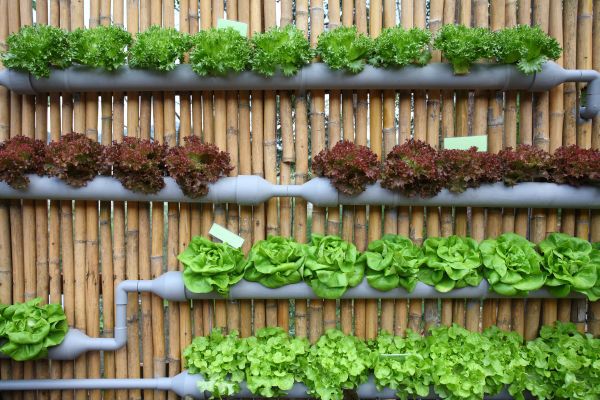 Nejsou zapatlané od hlíny 
Zde vidíte úsporu místa
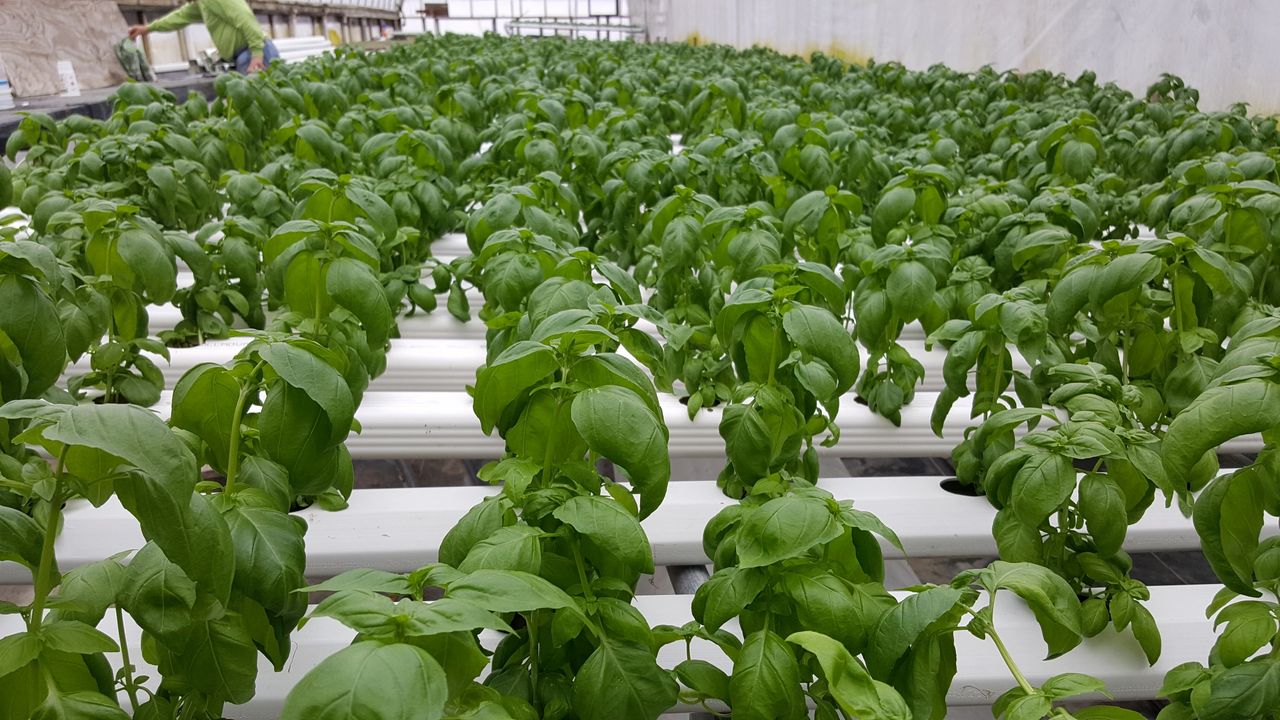 rajčata
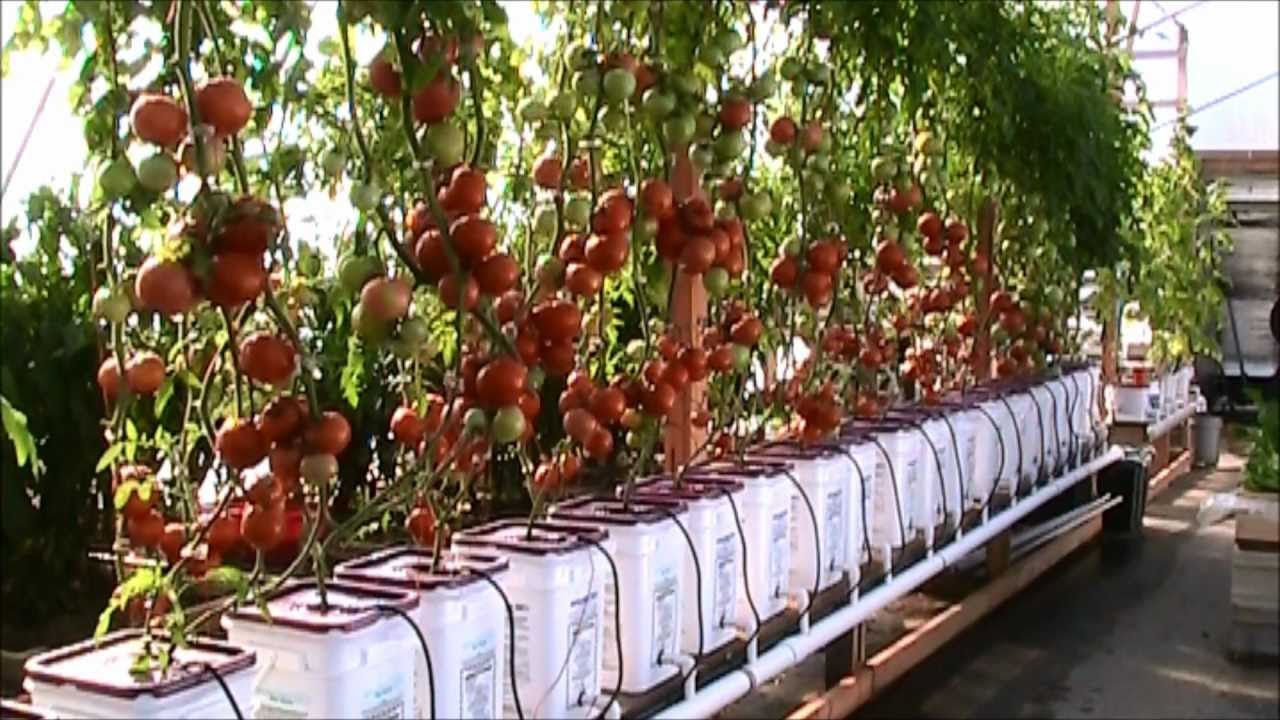 Dostatečný přísun vody
Rychlá sklizeň 
Nezávisle na kvalitě zeminy 
s UV osvětlením i „ve sklepě“
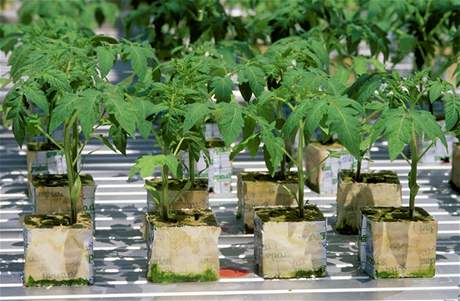 melouny
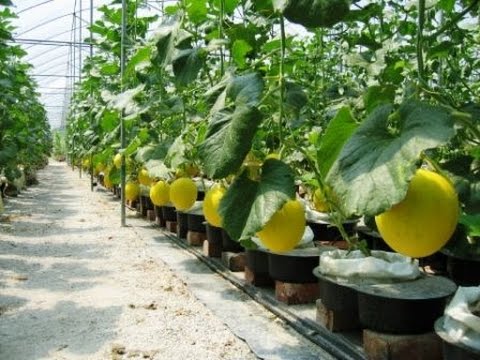 Dostatek vody
nepraskají 
Neleží na zemině = neplesniví
Teplota vody – lze urychlit růst
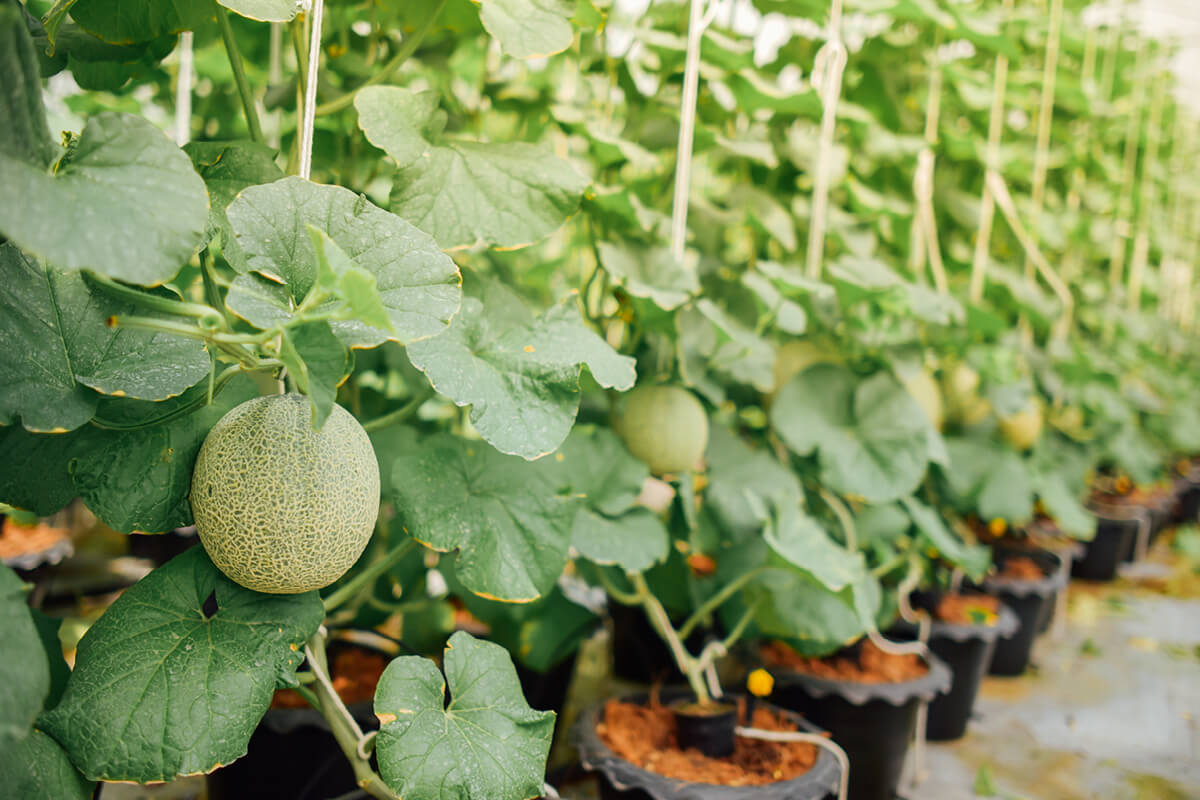 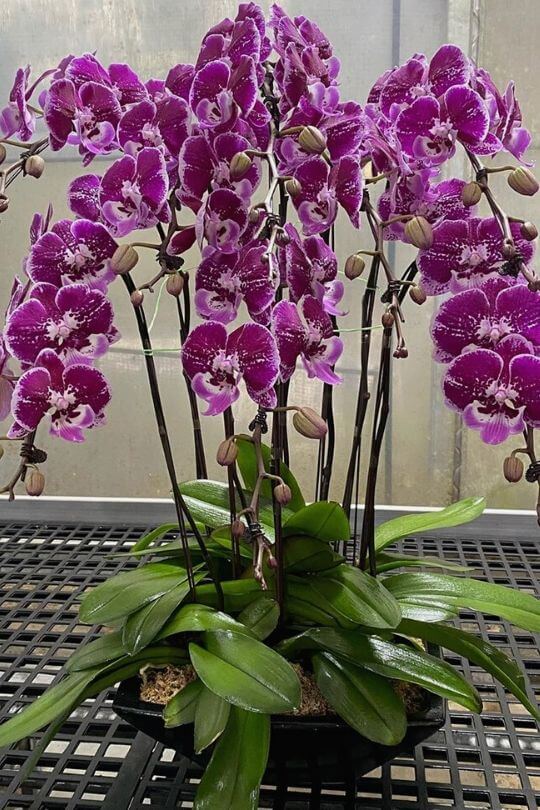 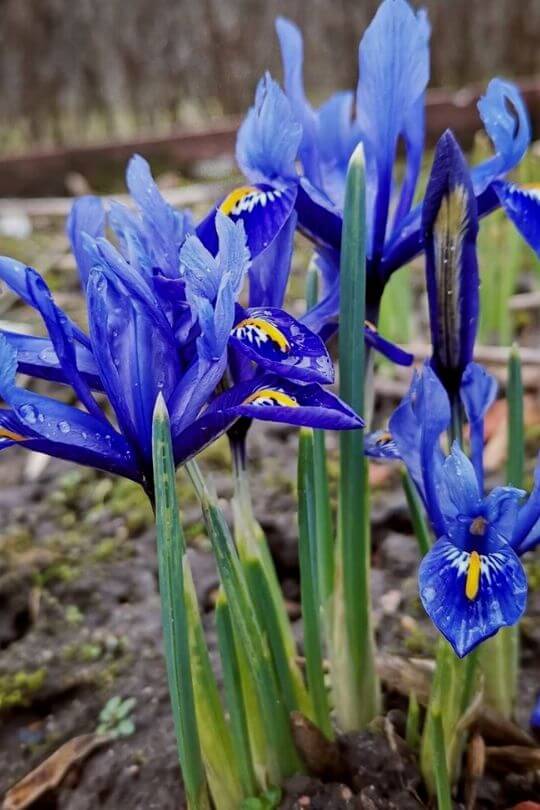 Květiny k řezu
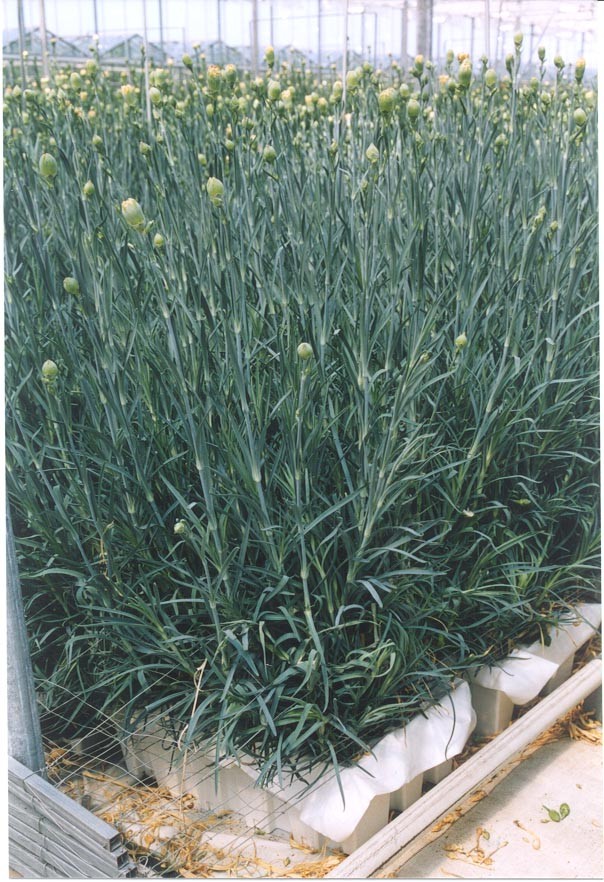 frézie
hyacint
karafiát
Gerbera
Chryzantéma
orchideje
iris
amarylis
narcis
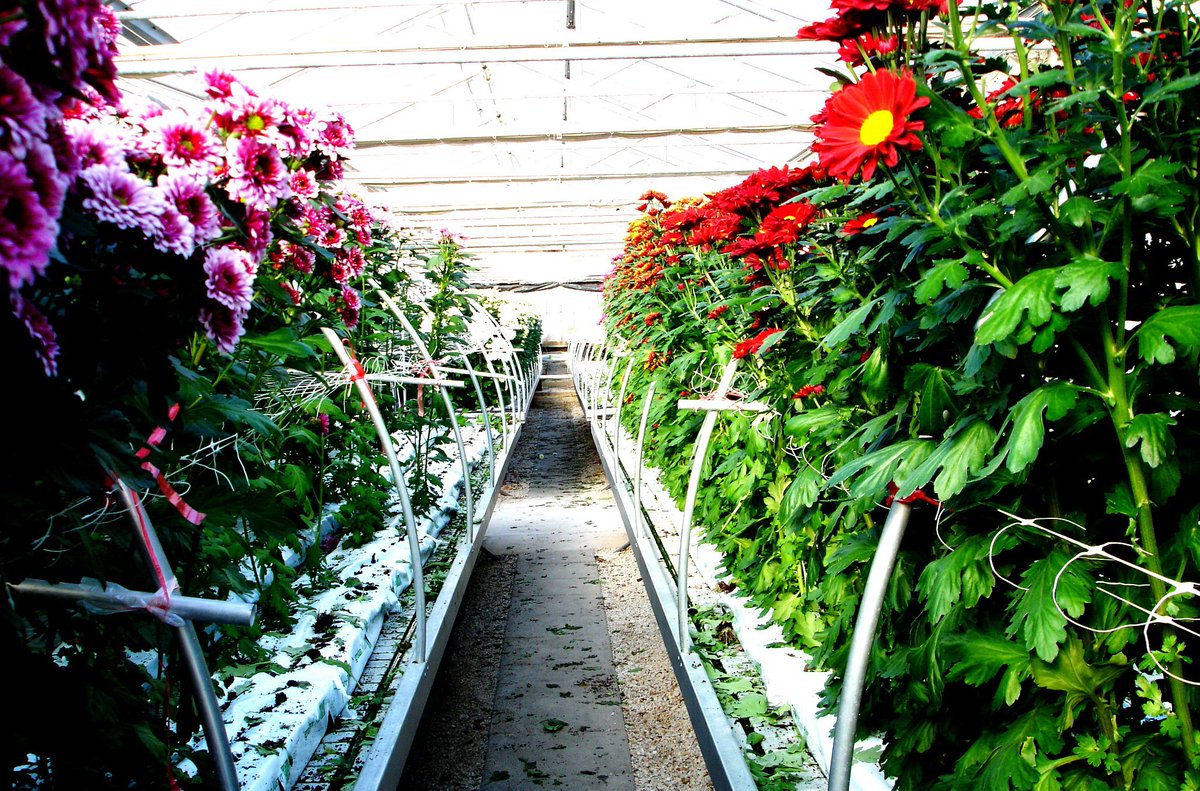 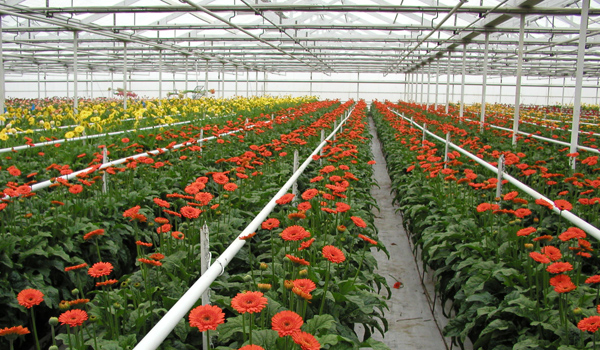 Pokojové rostliny
Draceana „bamboo“
Tradescantia - Voděnka
philodendron
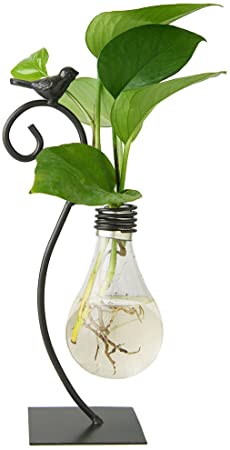 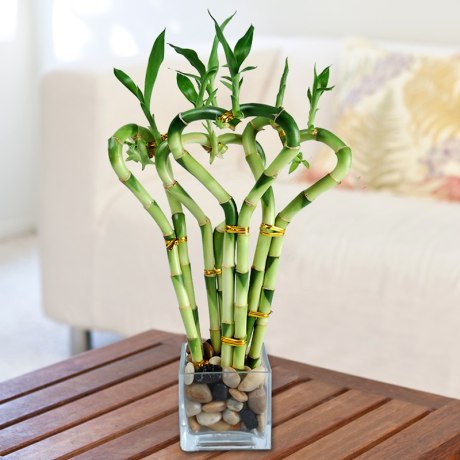 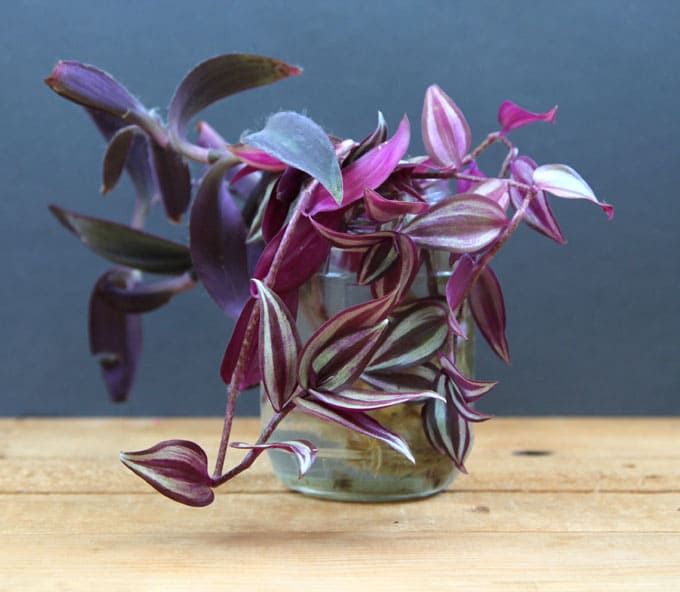 Pokojové rostliny
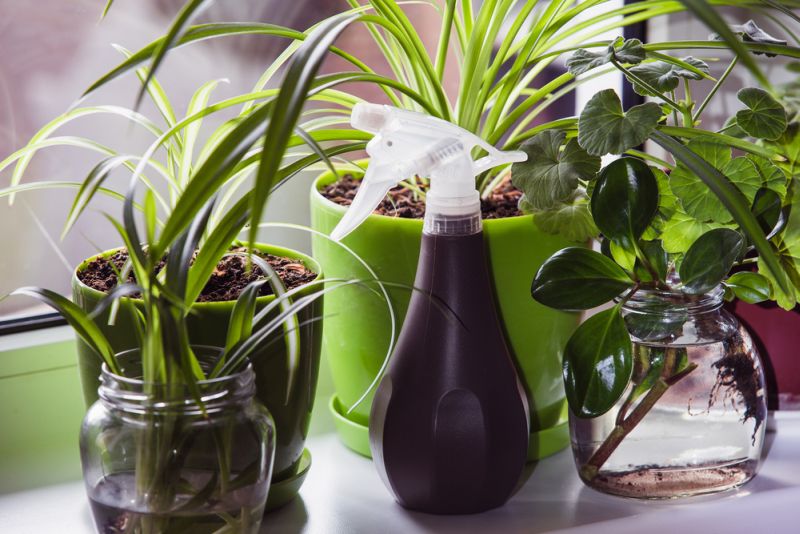 … a mnoho dalších … 
chlorophytum (zelenec)
Anthurium
Scindapsus
Dieffenbachia
Peperomia
scindapsus
orchideje
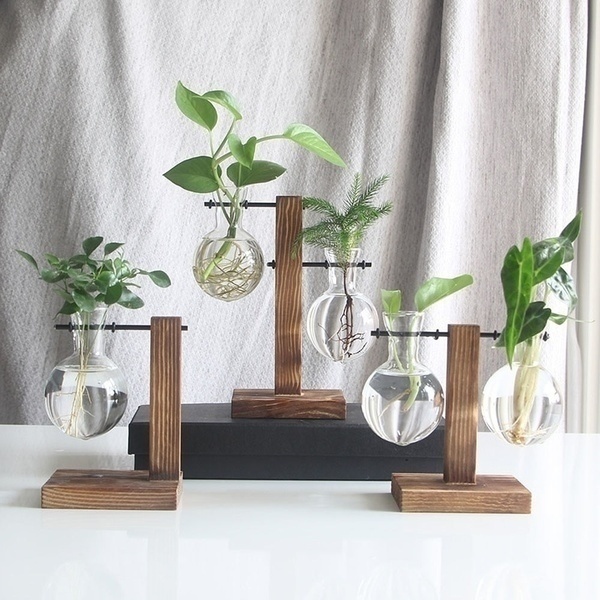